MCC Paramedic Program
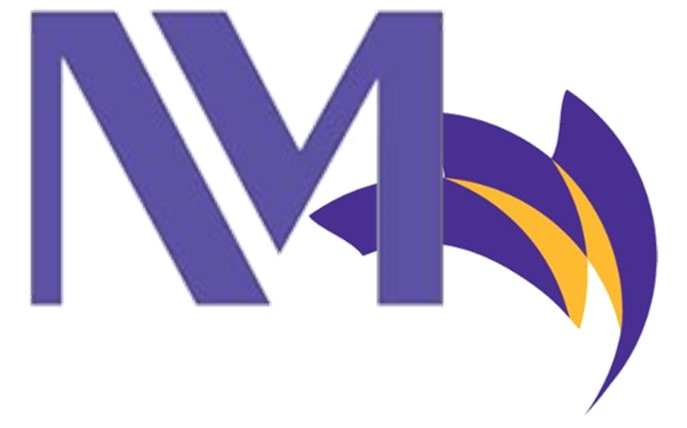 Updates, Modifications, and Enhancements
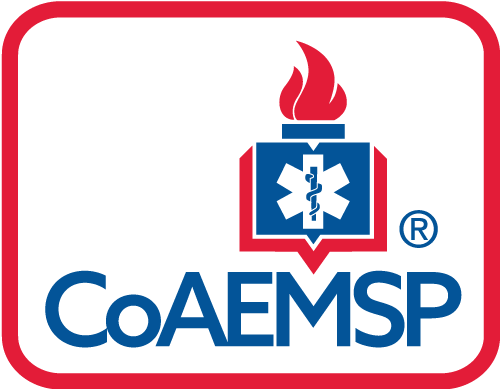 Objective
To enhance the student experience through clarity, direction, and shared vision, while assuring ongoing compliance with CoAEMSP requirements and best practices.
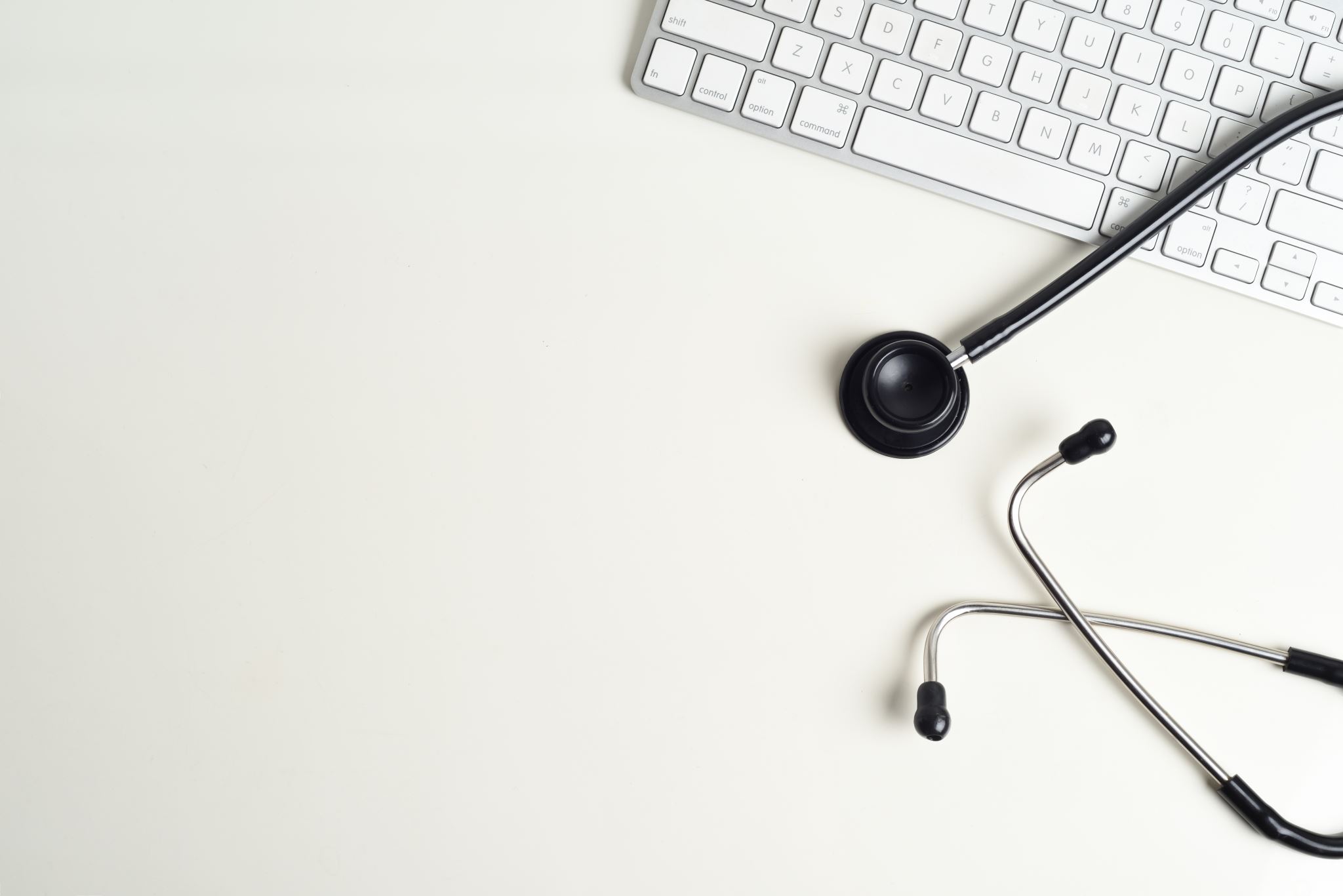 Program Mission
To educate, prepare, validate, and support our students to ensure future delivery of quality and competent pre-hospital patient care.
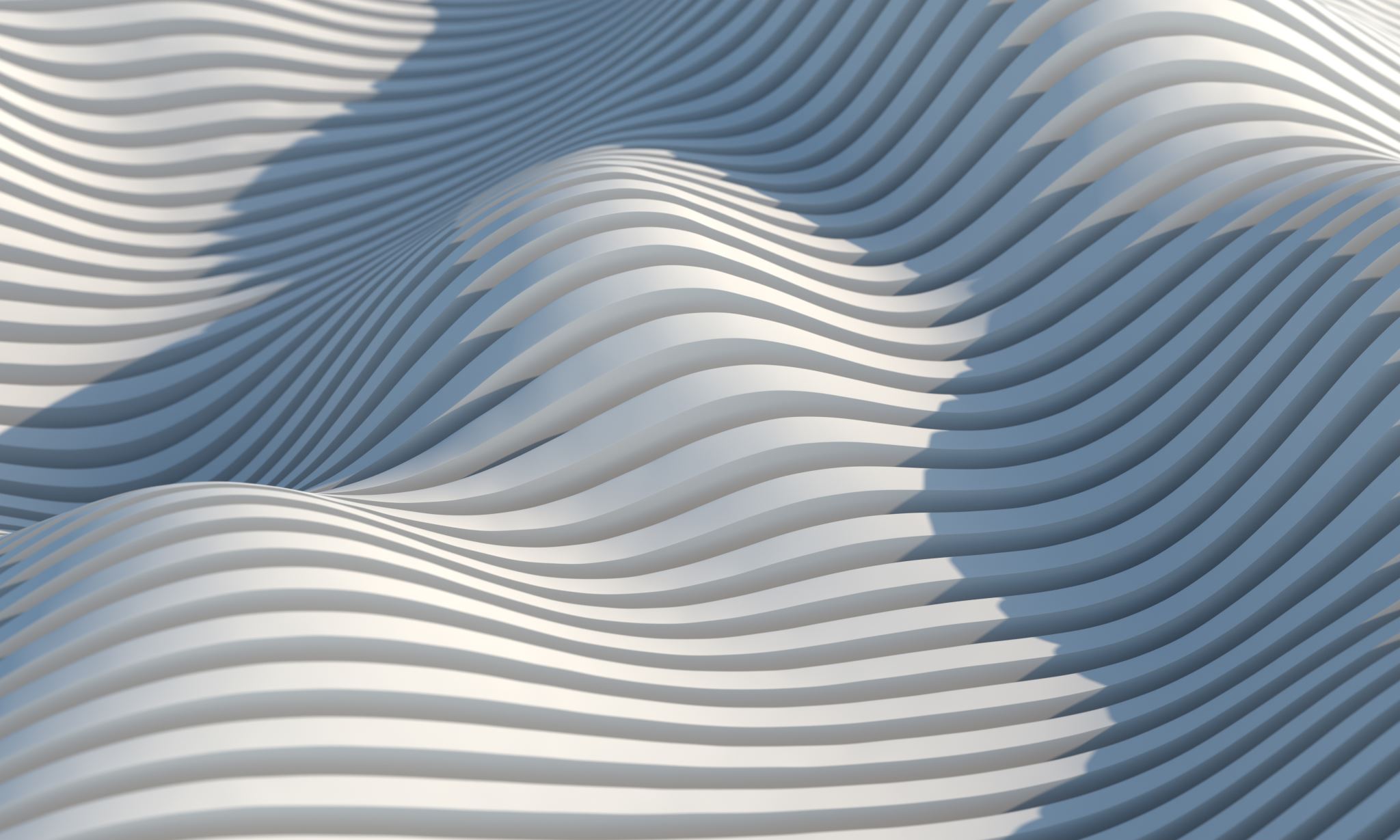 Program Management
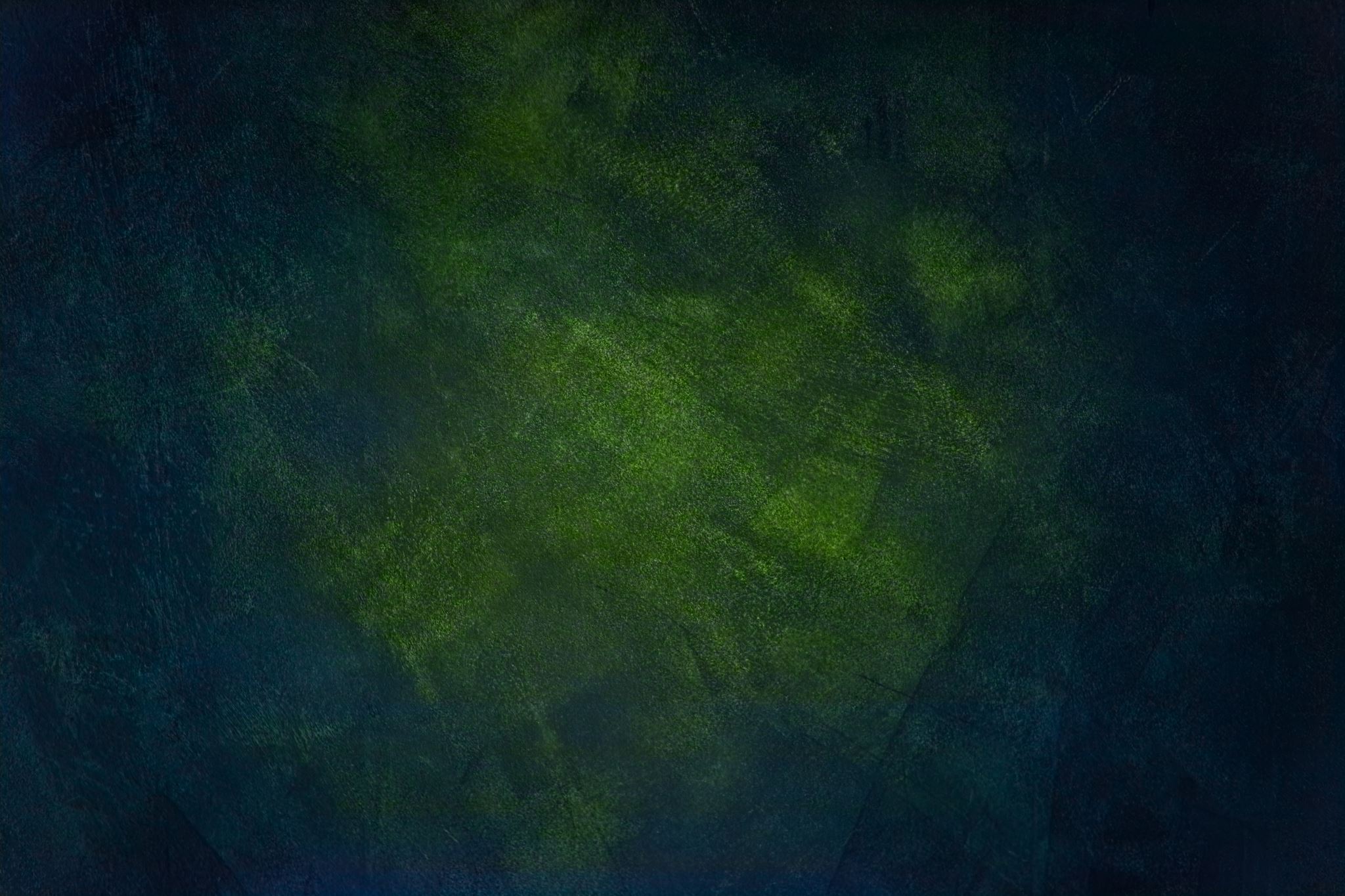 Program Application
Timeline condensed to provide applicants with final acceptance earlier.
Orientation | April 30 | 32 attendees
Written Entrance Exam | May 16 | 20 attendees | 18 passed
Psychomotor Entrance Exam | May 19 | 18 attendees  | 18 passed
Oral Interviews | May 24 & 25 | 18 attendees | 18 accepted into the program
18 total students accepted into the program
1 student withdrawn due to sponsoring agency revoking sponsorship
1 student retaking course from prior year
Return
Student Manual
Program Completion – Page 4
Clearly identifies all requirements for course completion and license eligibility
Communication Policy – Page 7
Text messaging and phone calls to the instructors’ personal cell phones will be strongly discouraged moving forward, absent emergencies.
Attendance Policy – Page 9
Attendance requirements have been revised and better defined.
Program Requirements – Page 12
ED clinical requirement reduced to 30 hours in each module based on efficacy and student feedback.
Capstone Requirements – Page 15
New section which better defines and discloses all capstone requirements
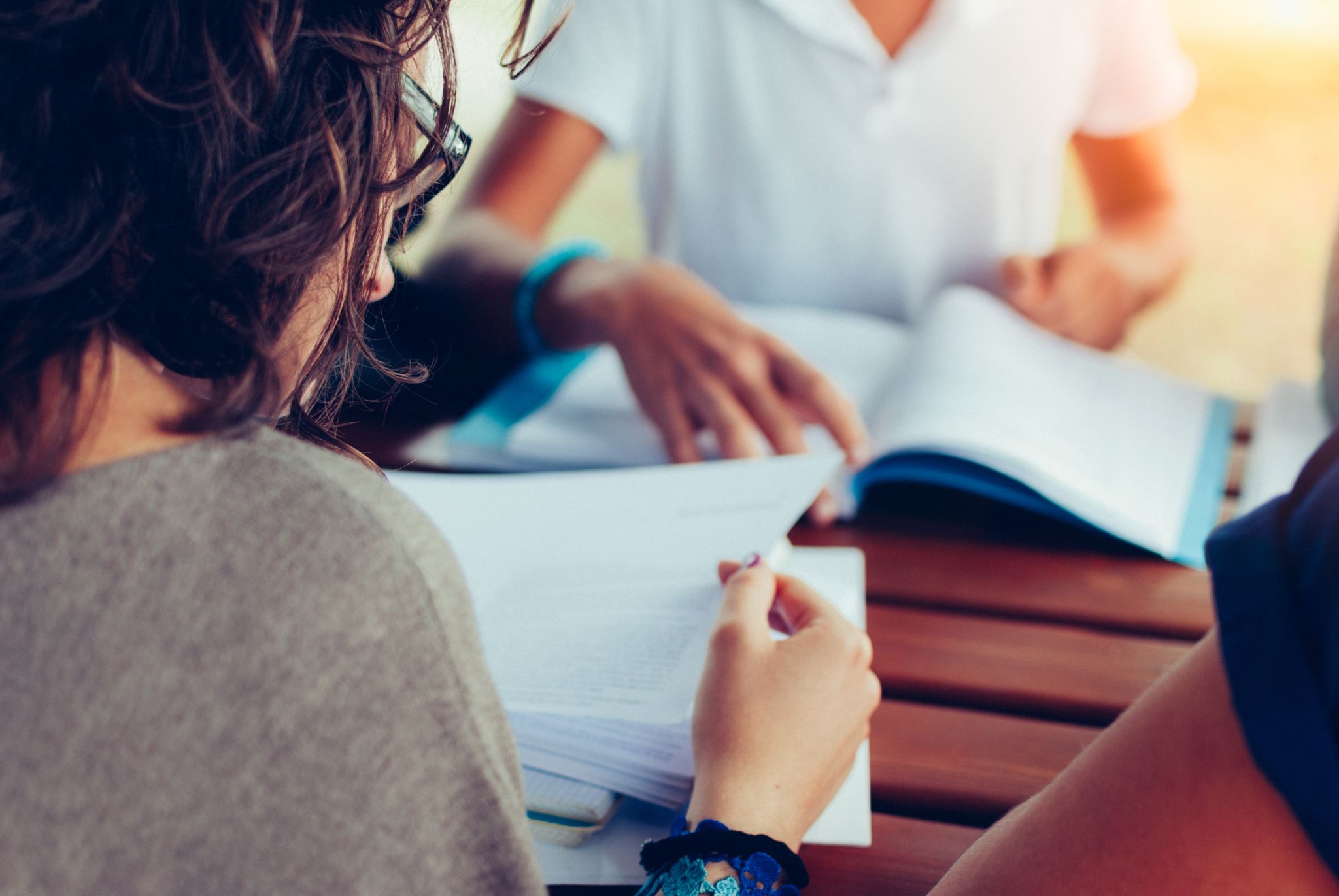 Return
Clinical Manual
Scheduling – Page 4
Added restrictions for scheduling hospital and specialty clinical to reduce frequency of cancellations.
Documentation – Page 5
Documentation is likely the most important requirement for ongoing accreditation. Students will be held to a standard of 100% accuracy and completion for documentation.
Emergency Department Clinical – Page 6
ED clinical requirements reduced for all modules.
Specialty Clinical – Page 8
Alternative time reduced from 35 hours to 25 hours and split into two distinct categories – Community Service and Education. New requirement that community service hours must be unpaid.
Alternative Opportunities – Page 21
New and better-defined requirements for alternative time.
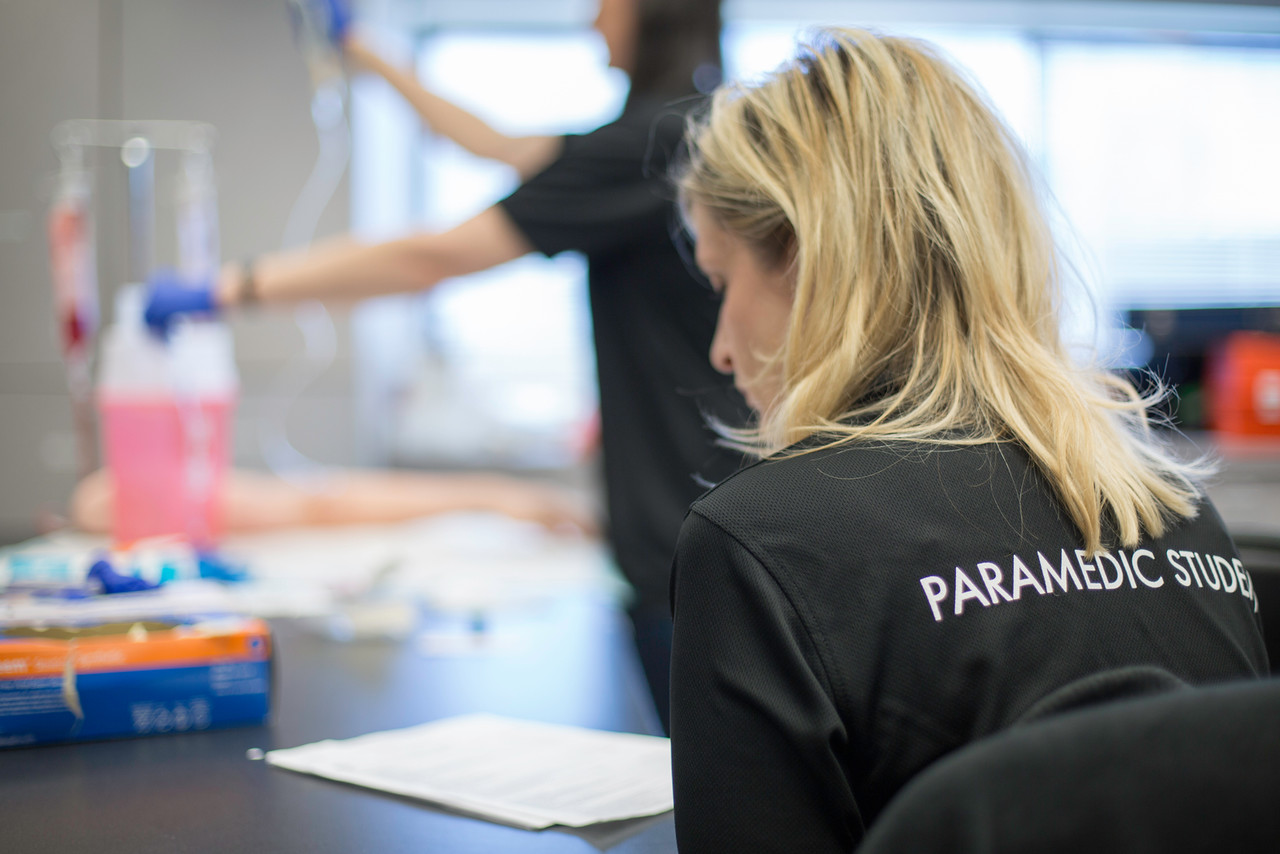 Return
Course Calendar
Return
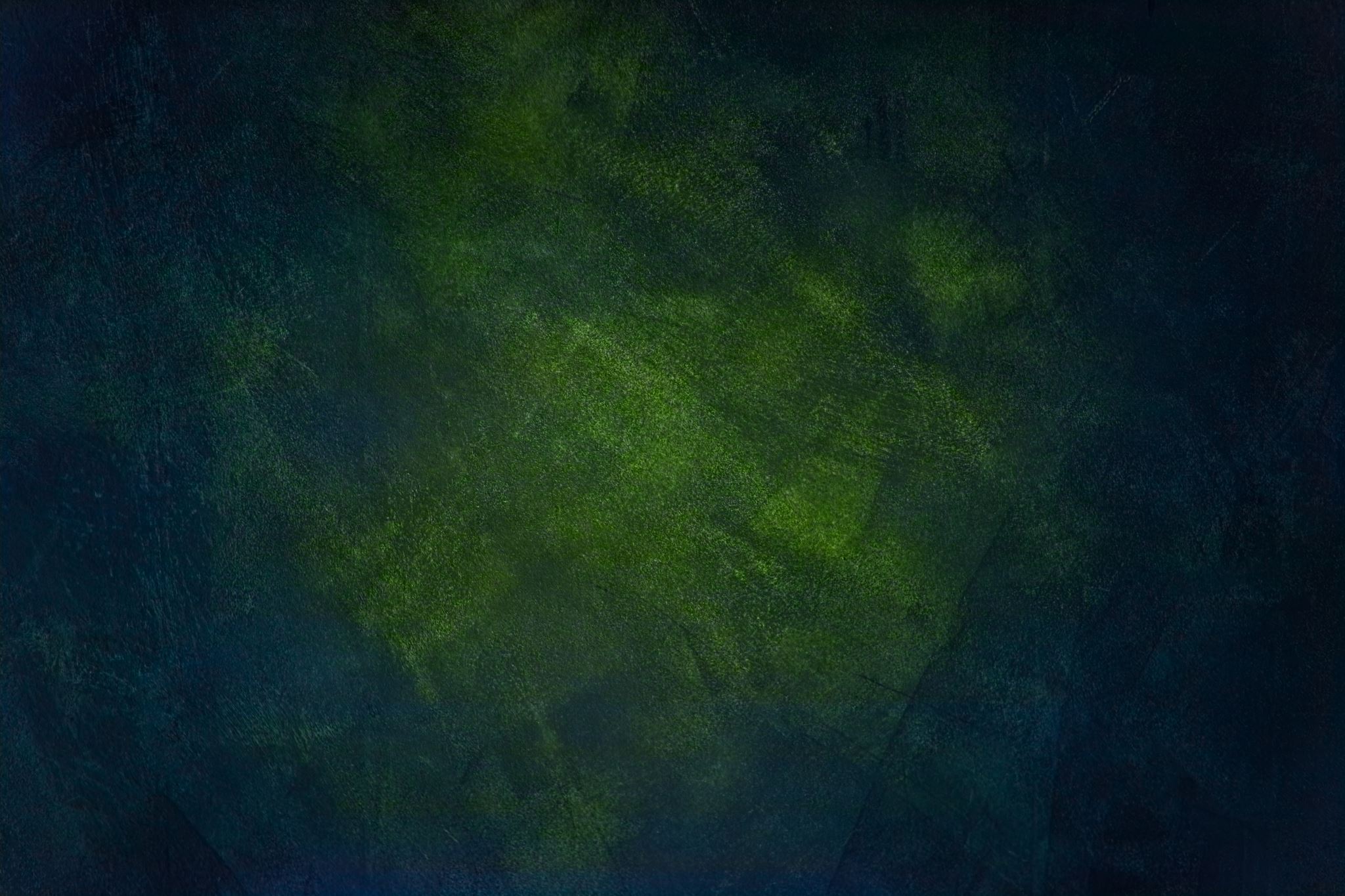 Questions?